TRƯỜNG TIỂU HỌC ÁI MỘ A
NHIỆT LIỆT CHÀO MỪNG CÁC CON 
ĐẾN VỚI TIẾT HỌC
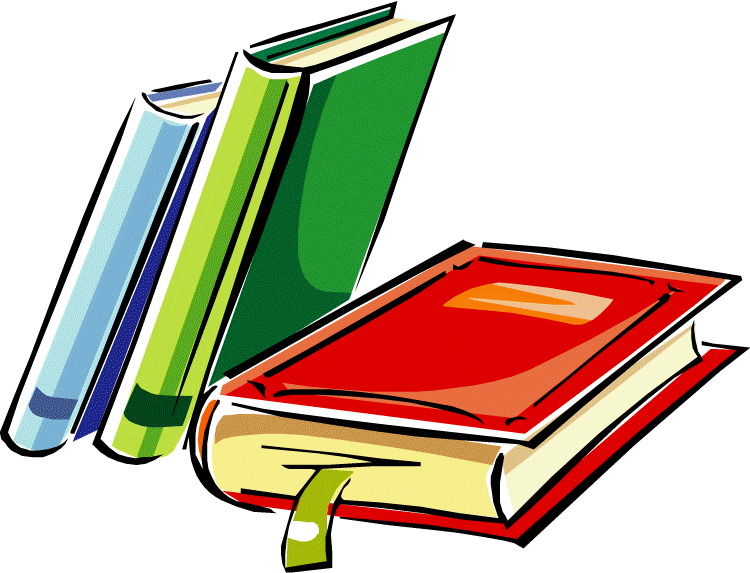 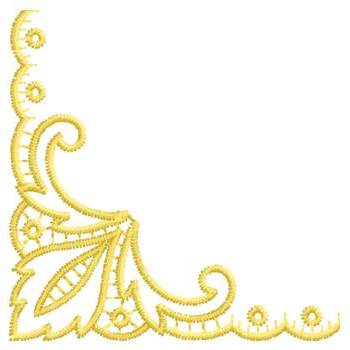 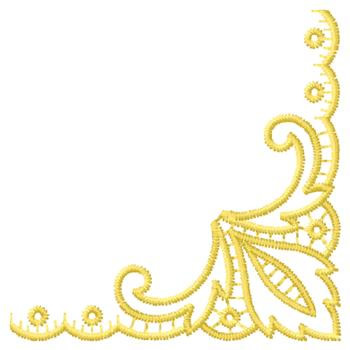 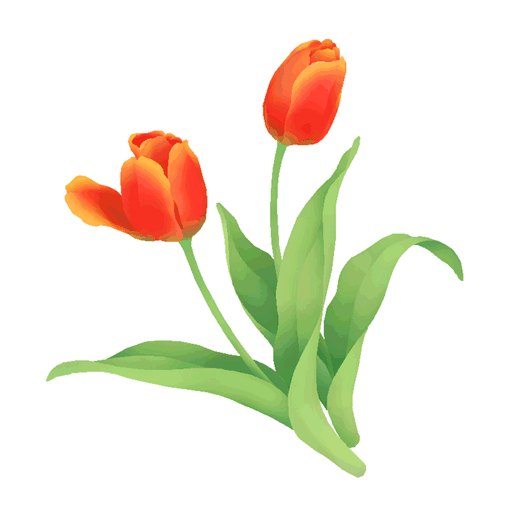 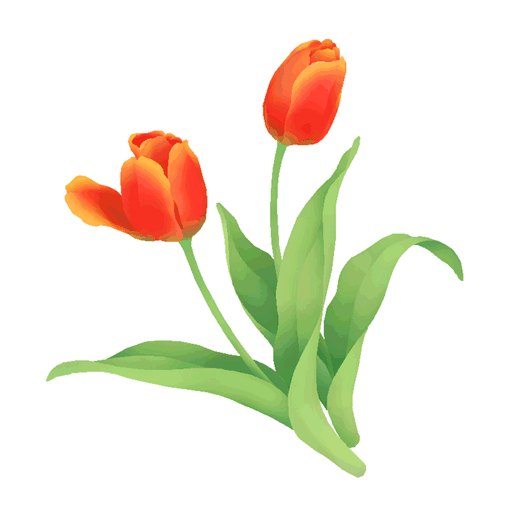 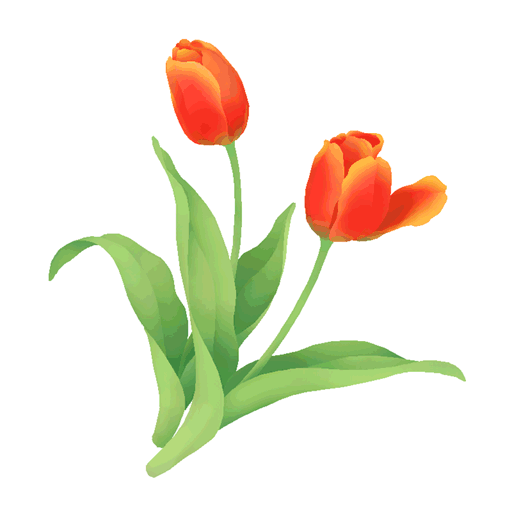 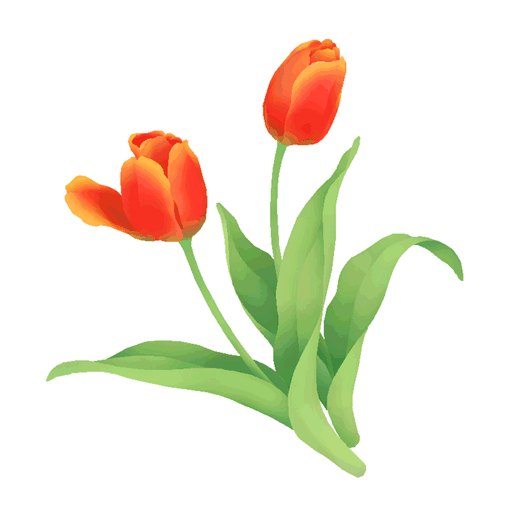 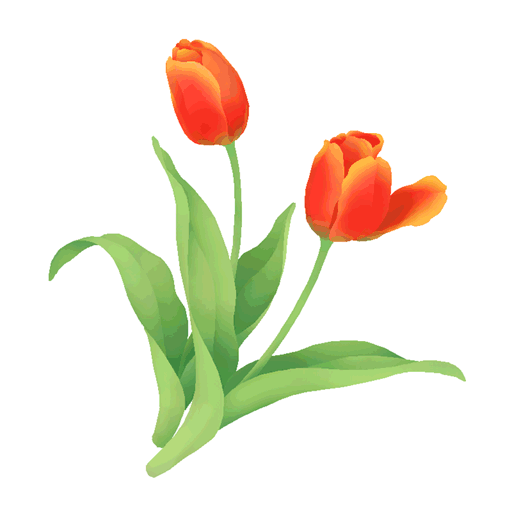 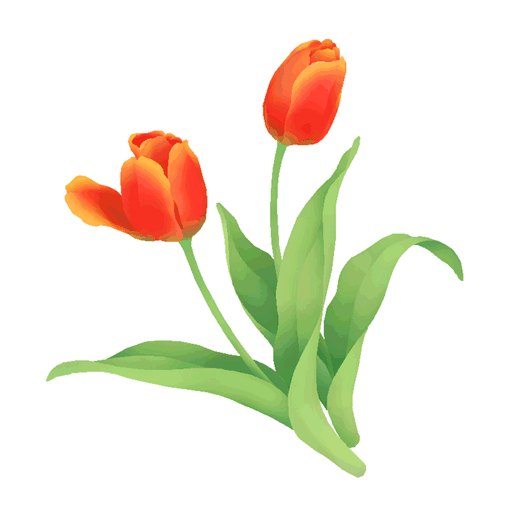 MÔN: TOÁN – LỚP 1
Bài: Số 0
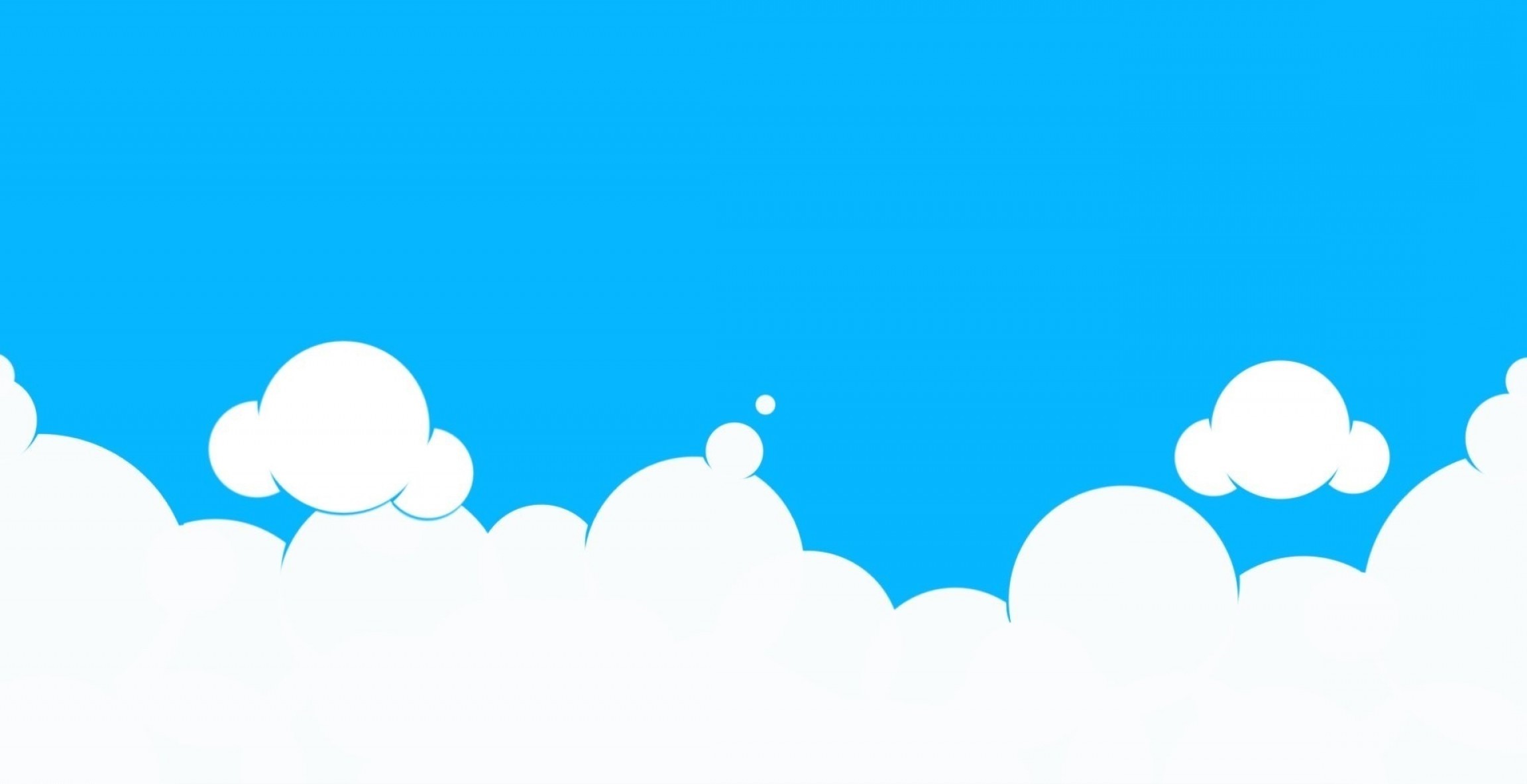 non
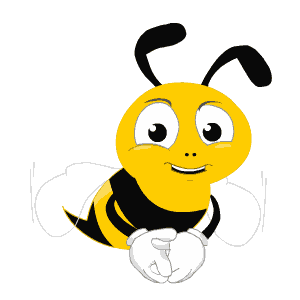 Ong
học
việc
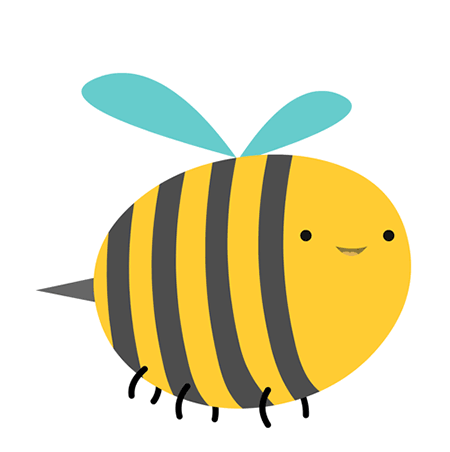 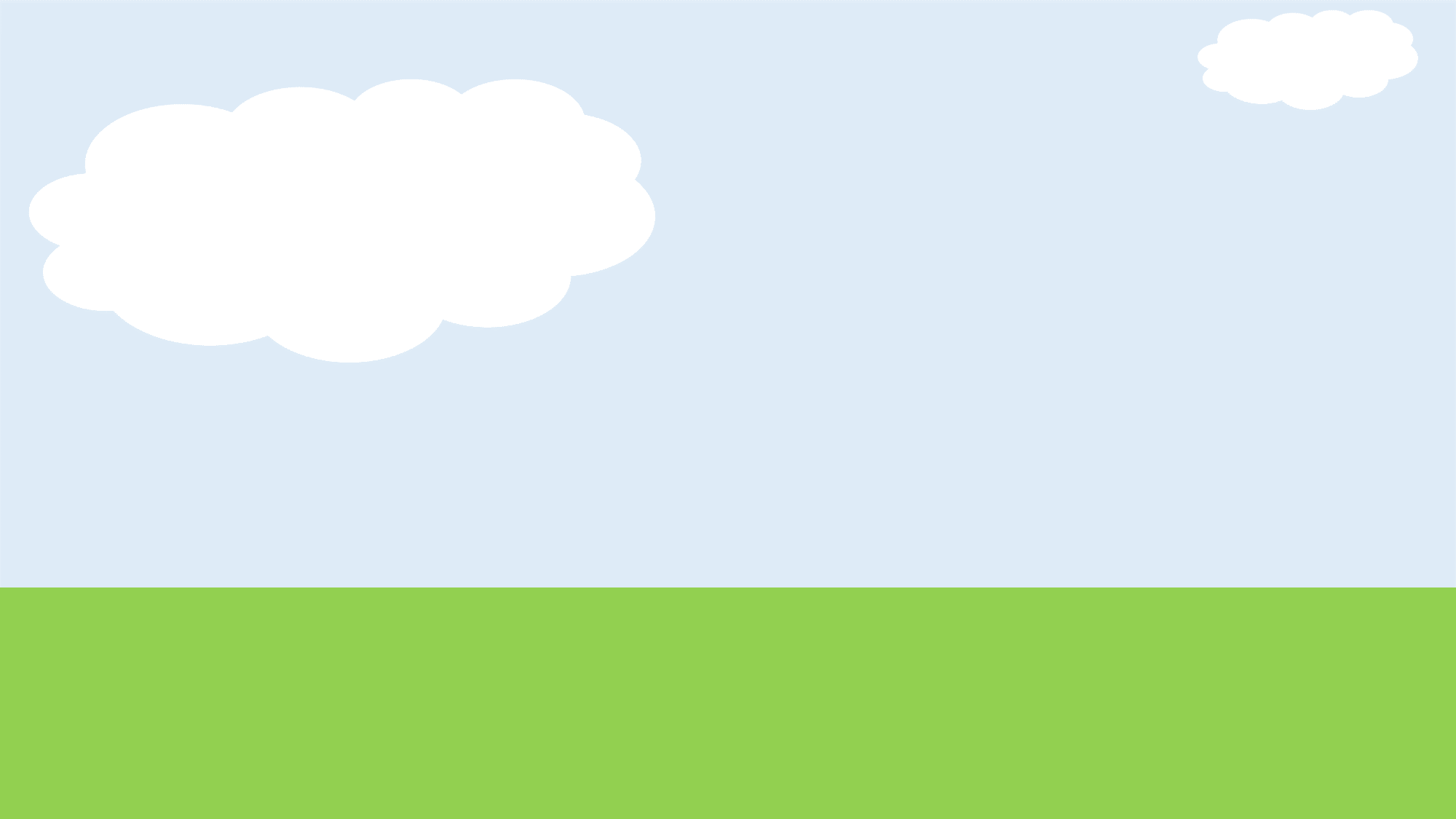 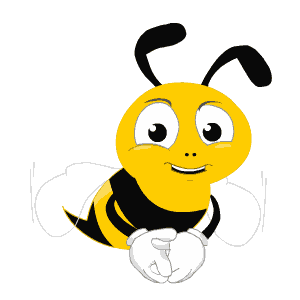 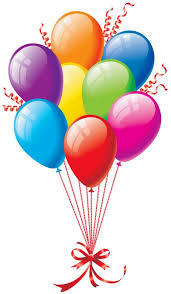 Có bao nhiêu quả bóng?
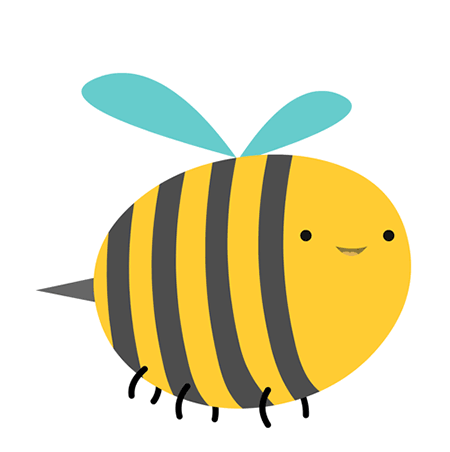 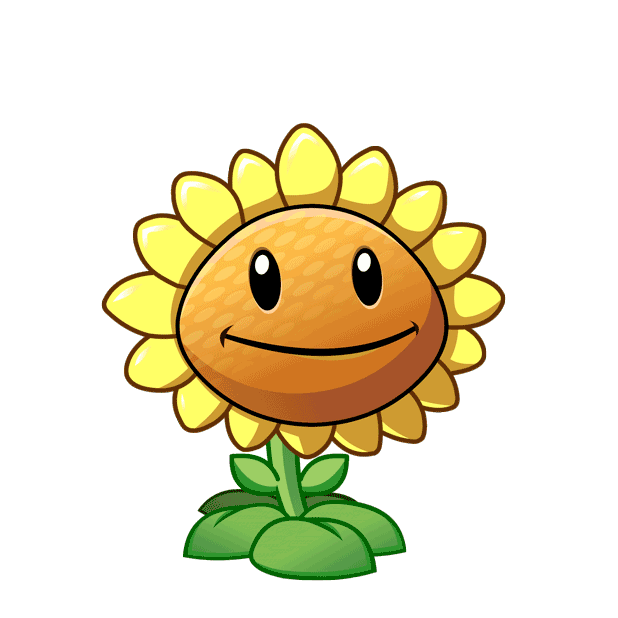 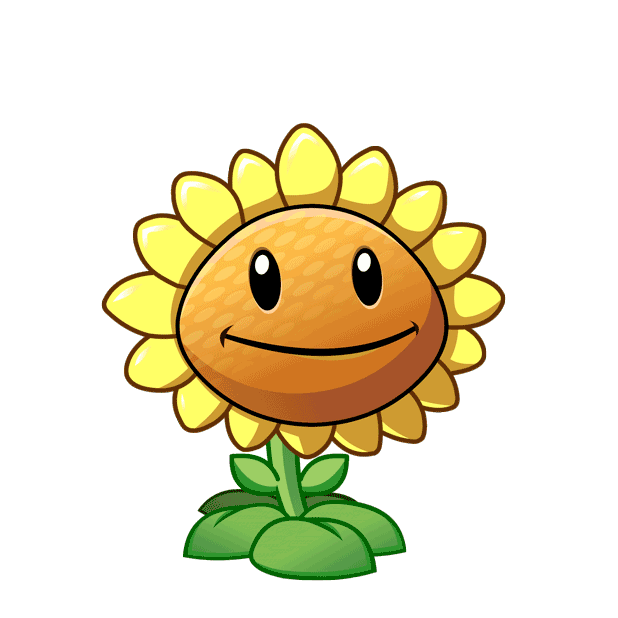 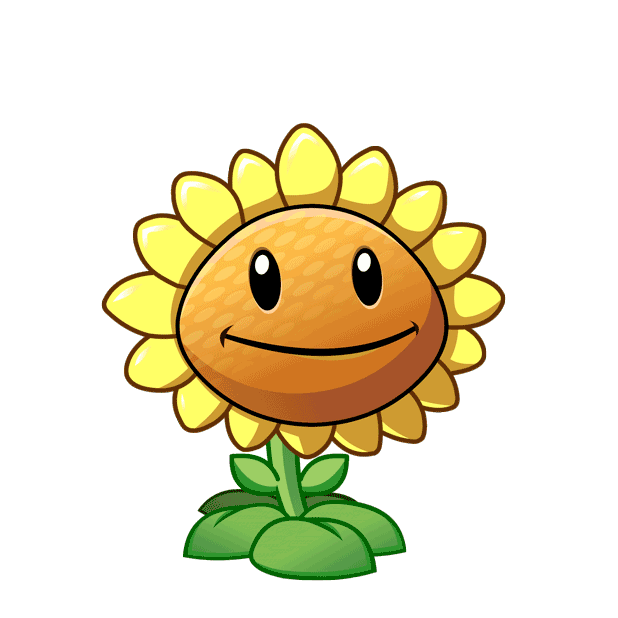 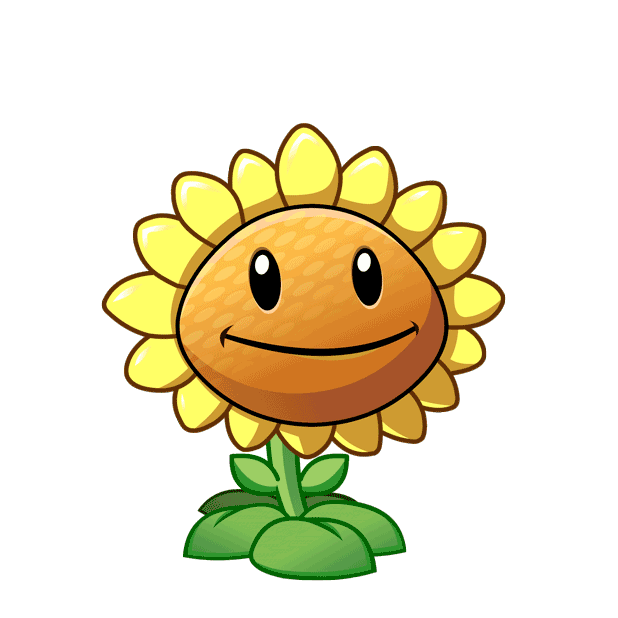 A. 8
B. 9
C. 7
D. 6
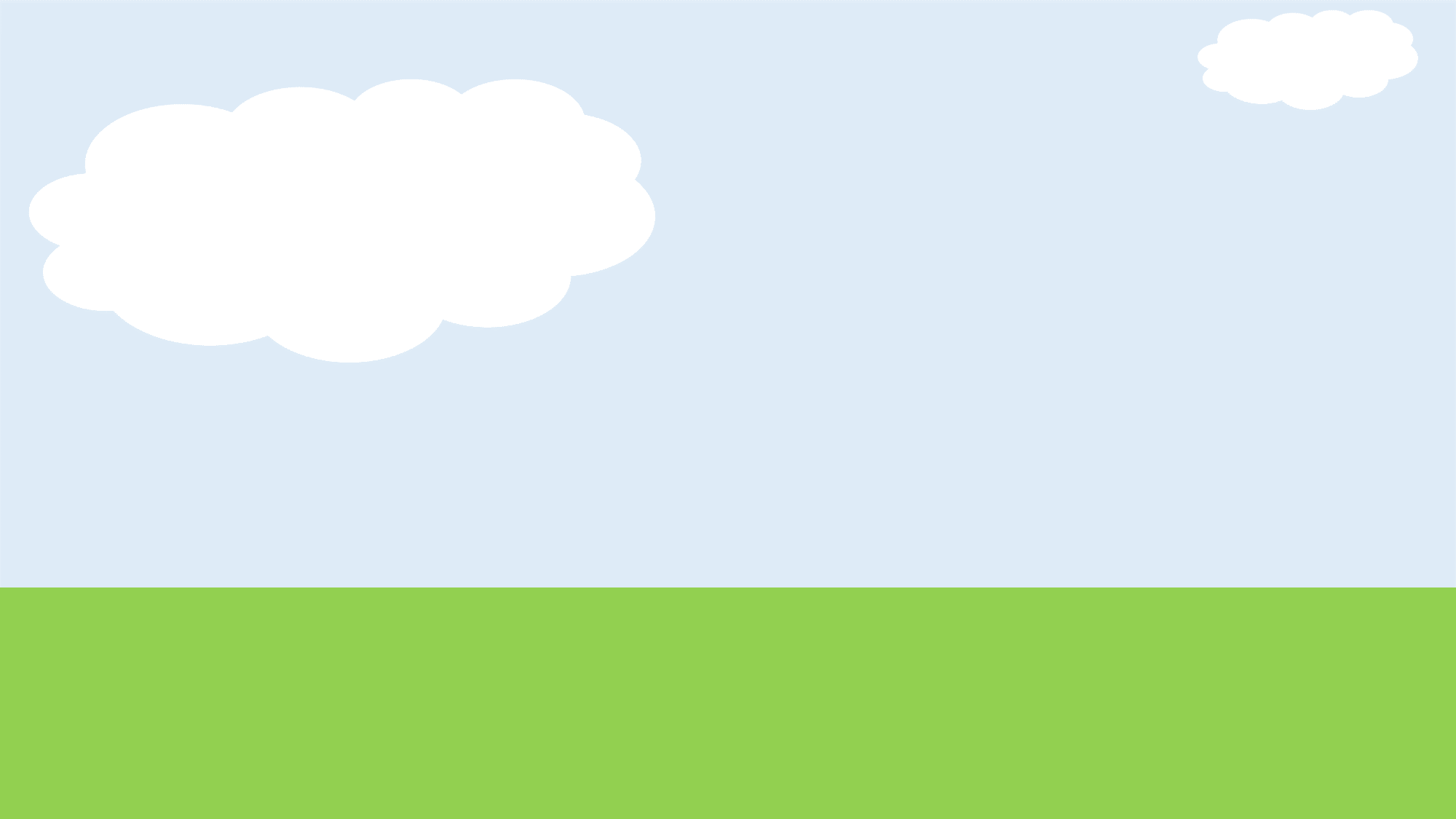 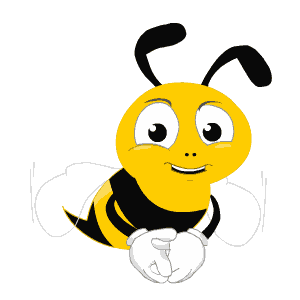 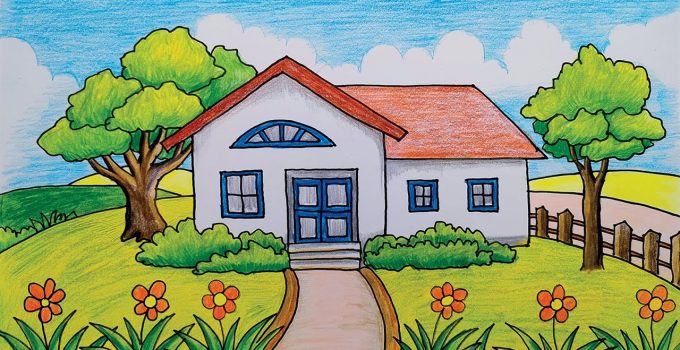 Trong bức tranh có mấy bông hoa?
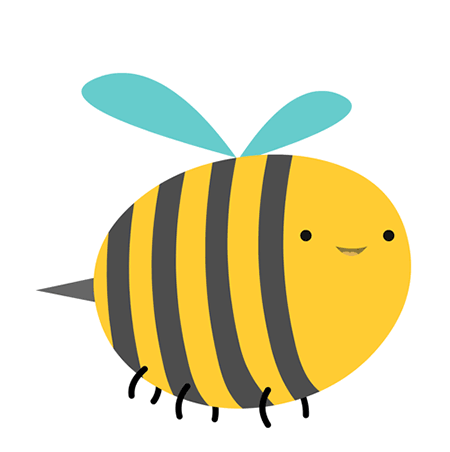 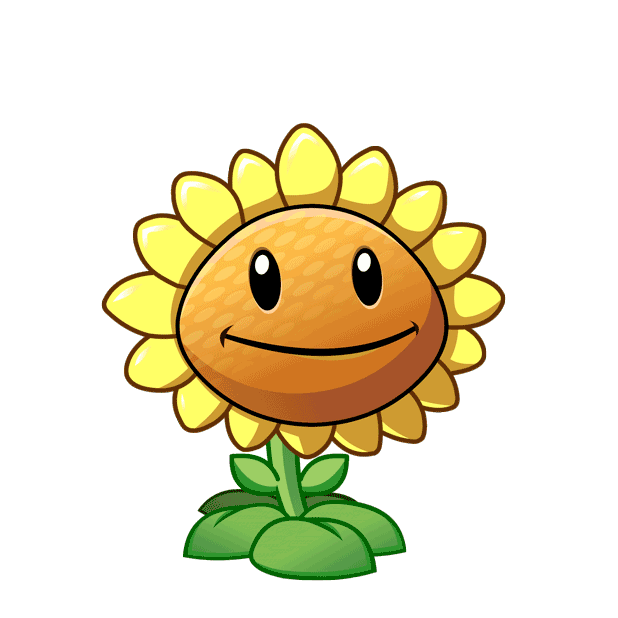 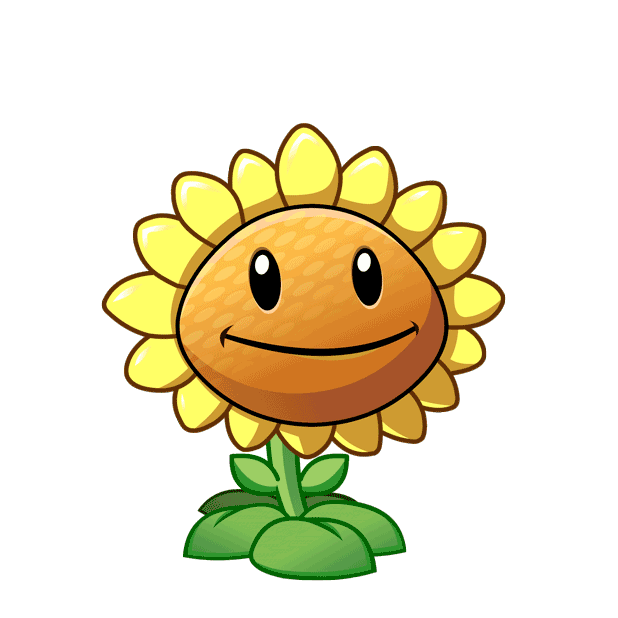 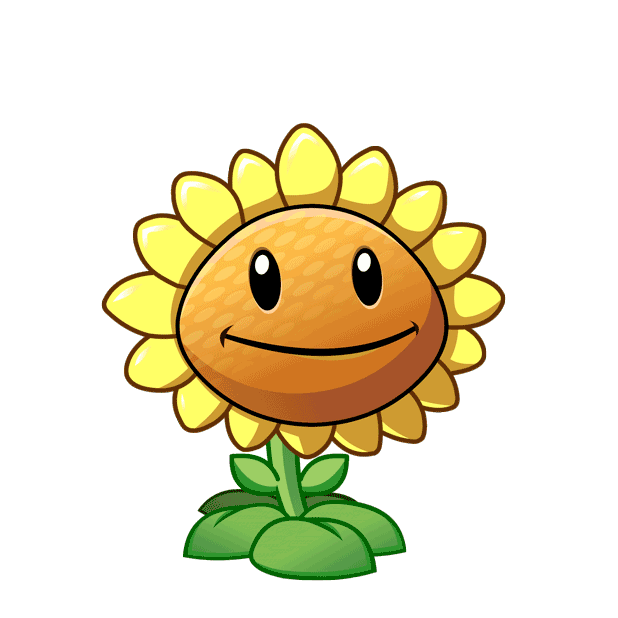 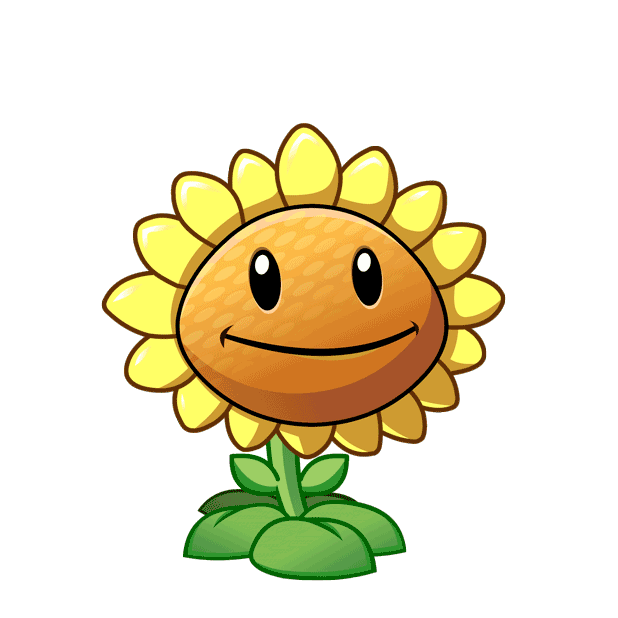 A. 3
B. 4
C. 5
D. 6
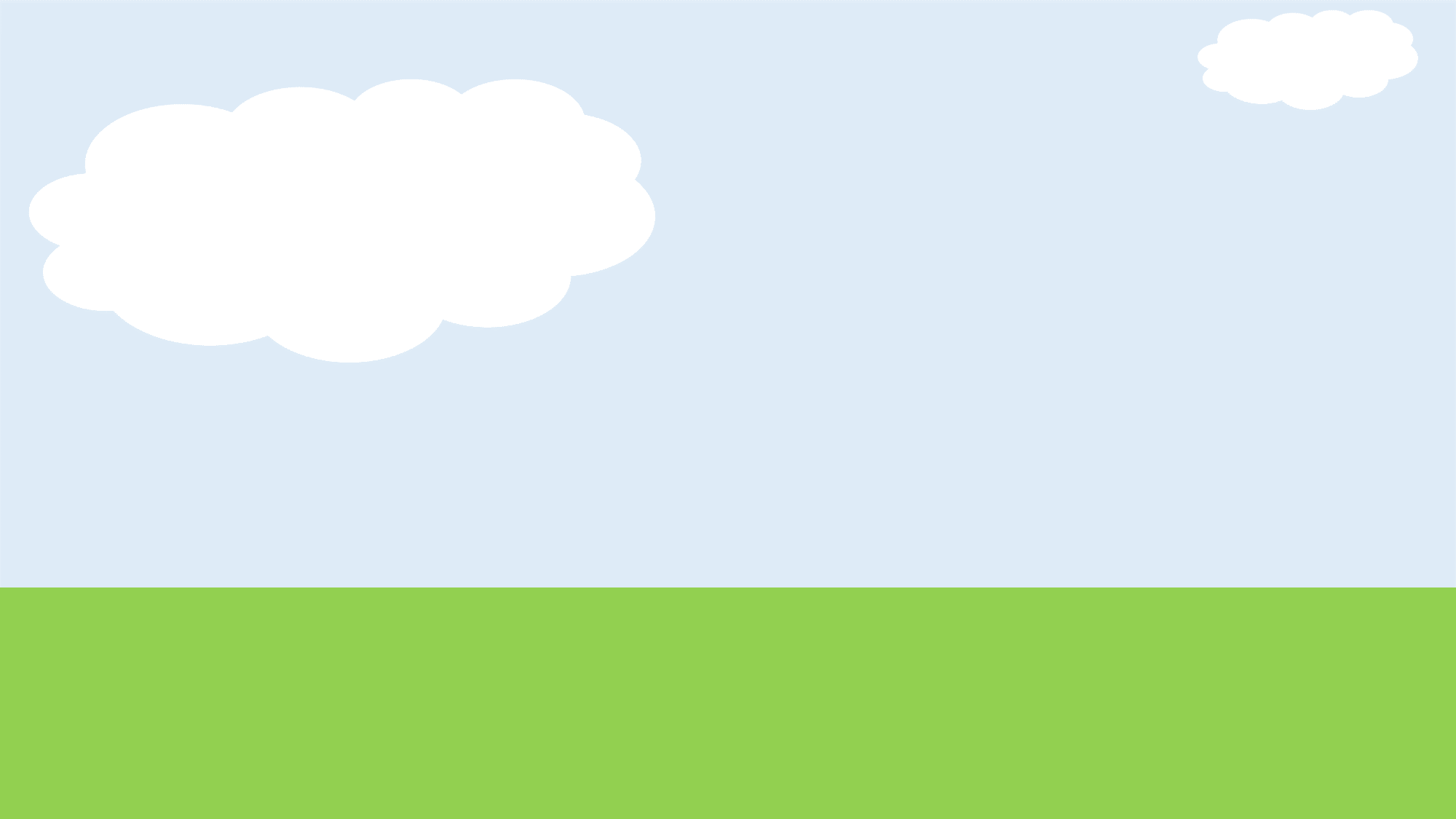 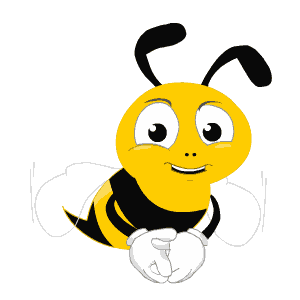 Điền số thích hợp vào ô trống:
4
5
6
?
8
9
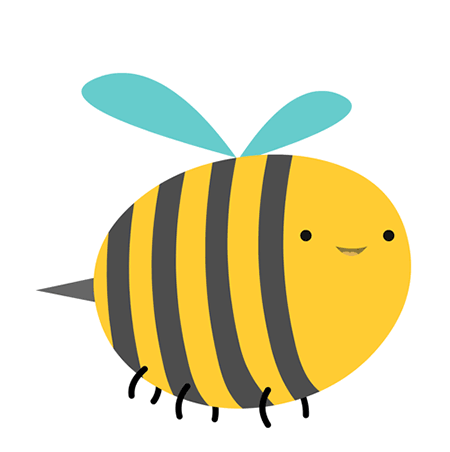 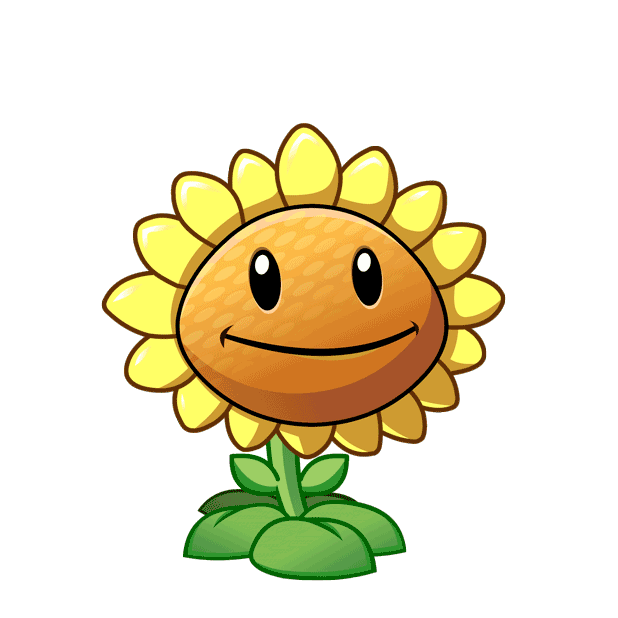 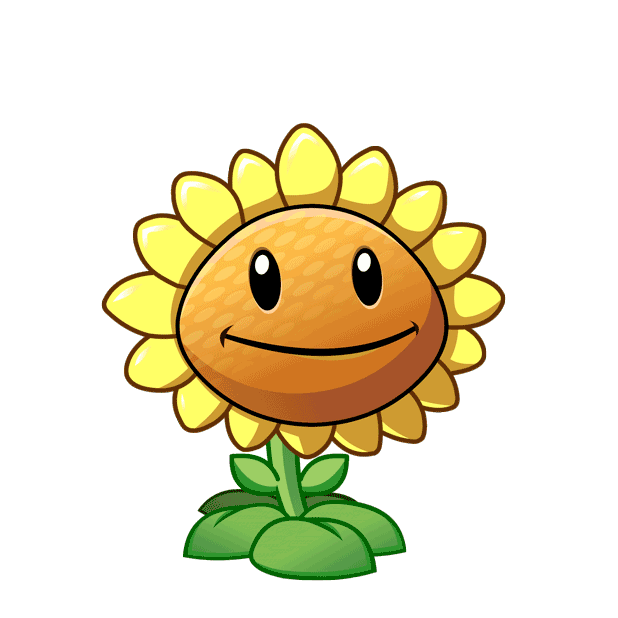 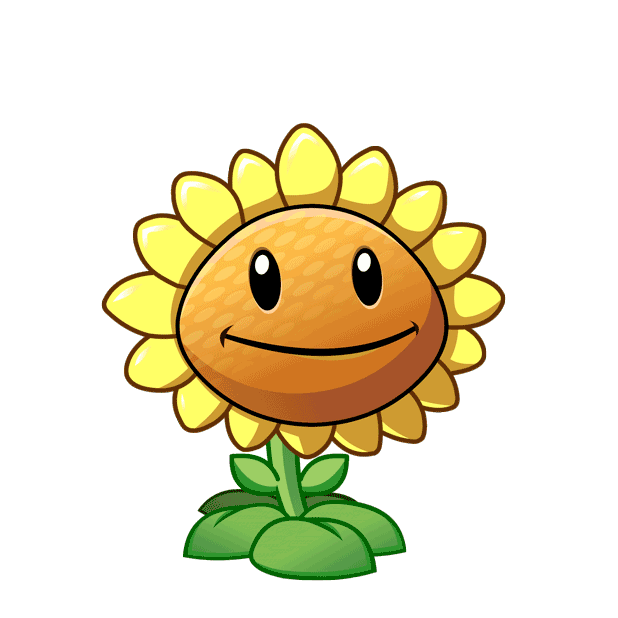 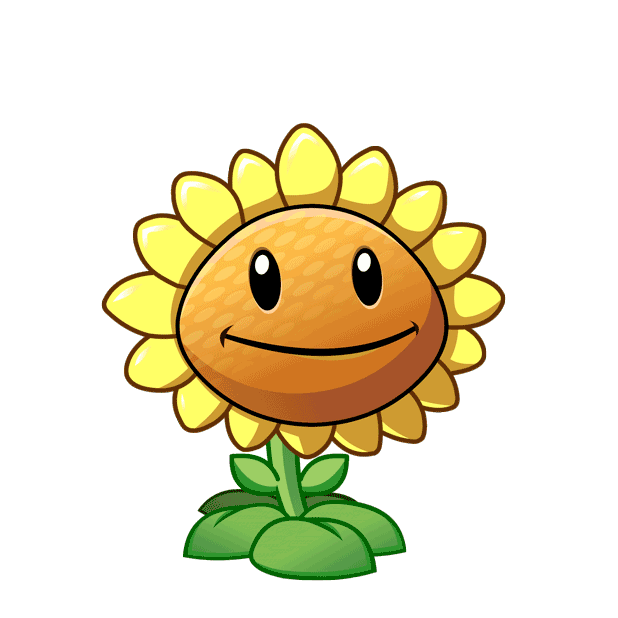 A. 6
B. 7
C. 8
D. 9
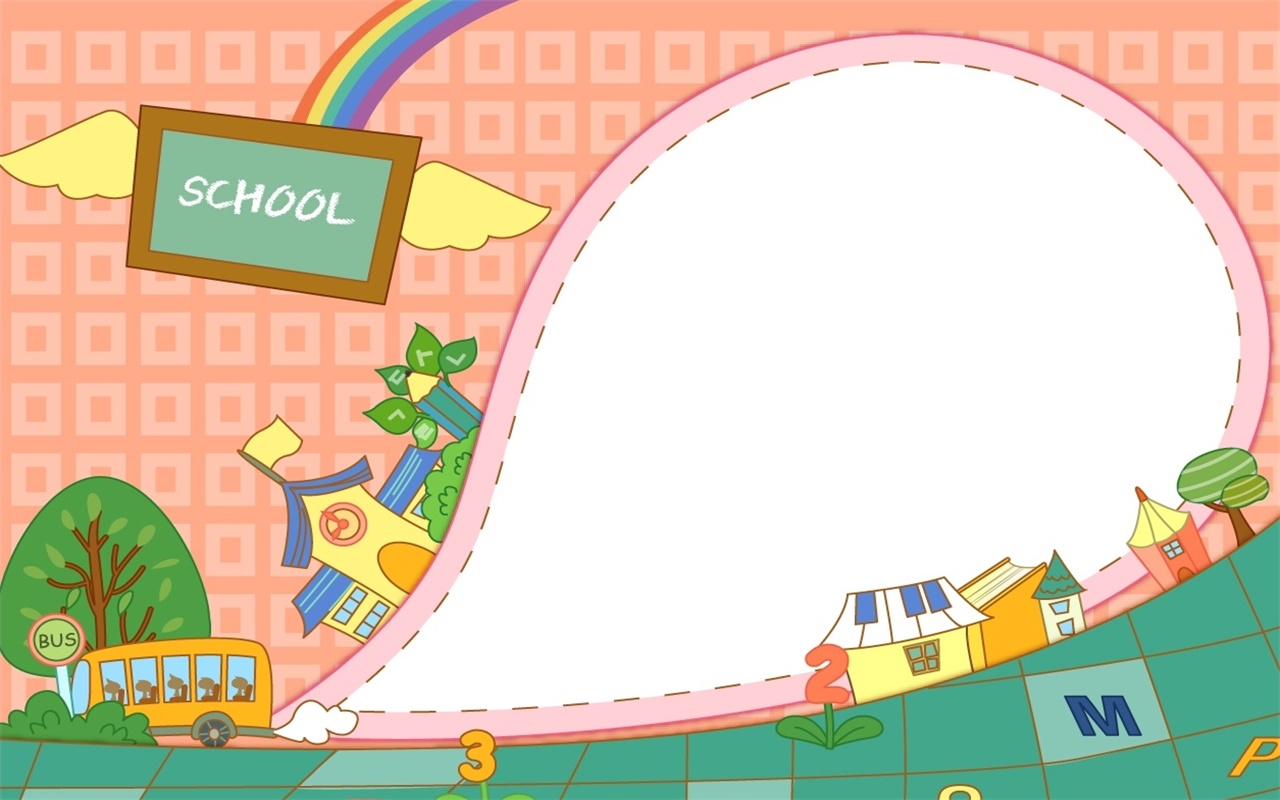 S
KHỞI ĐỘNG
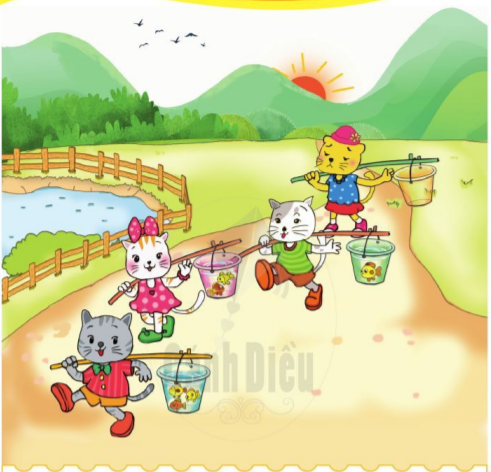 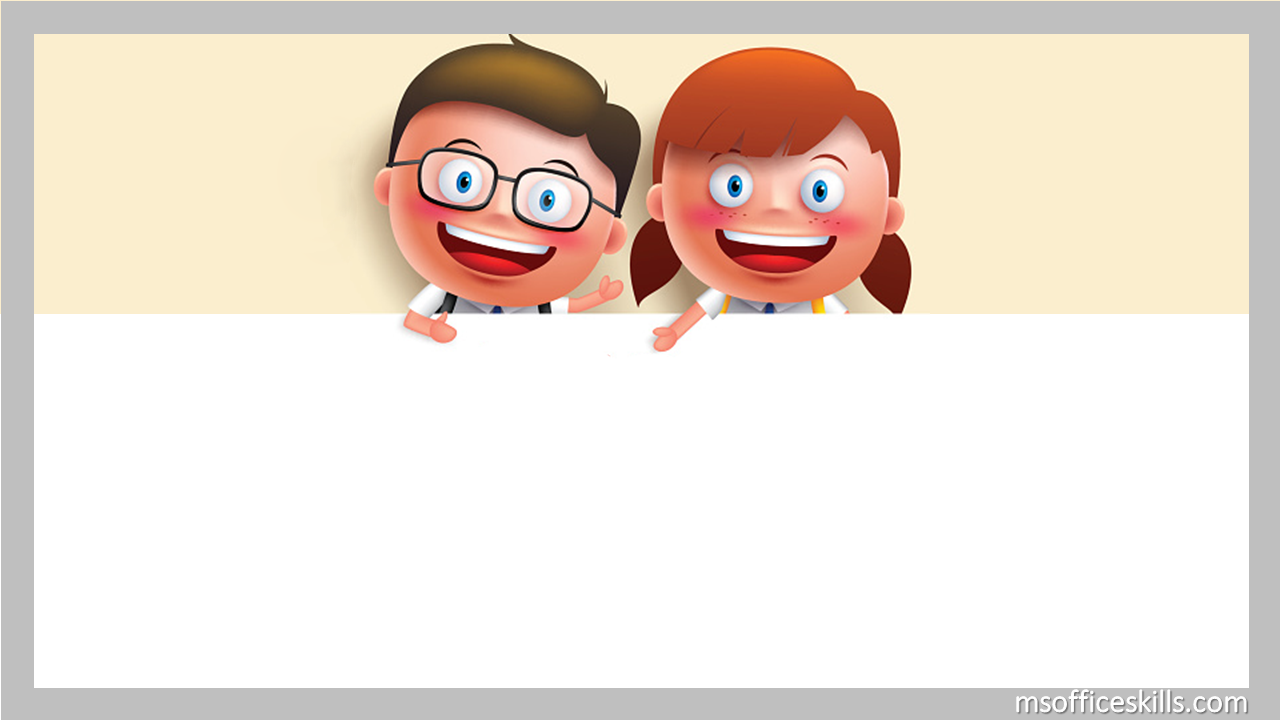 Số 0
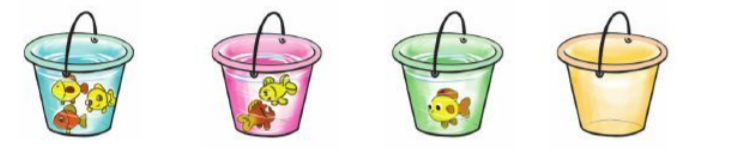 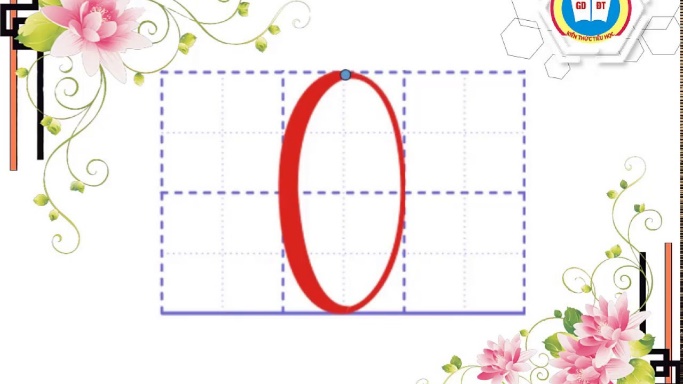 0
1
2
3
Hướng dẫn
 viết số 0
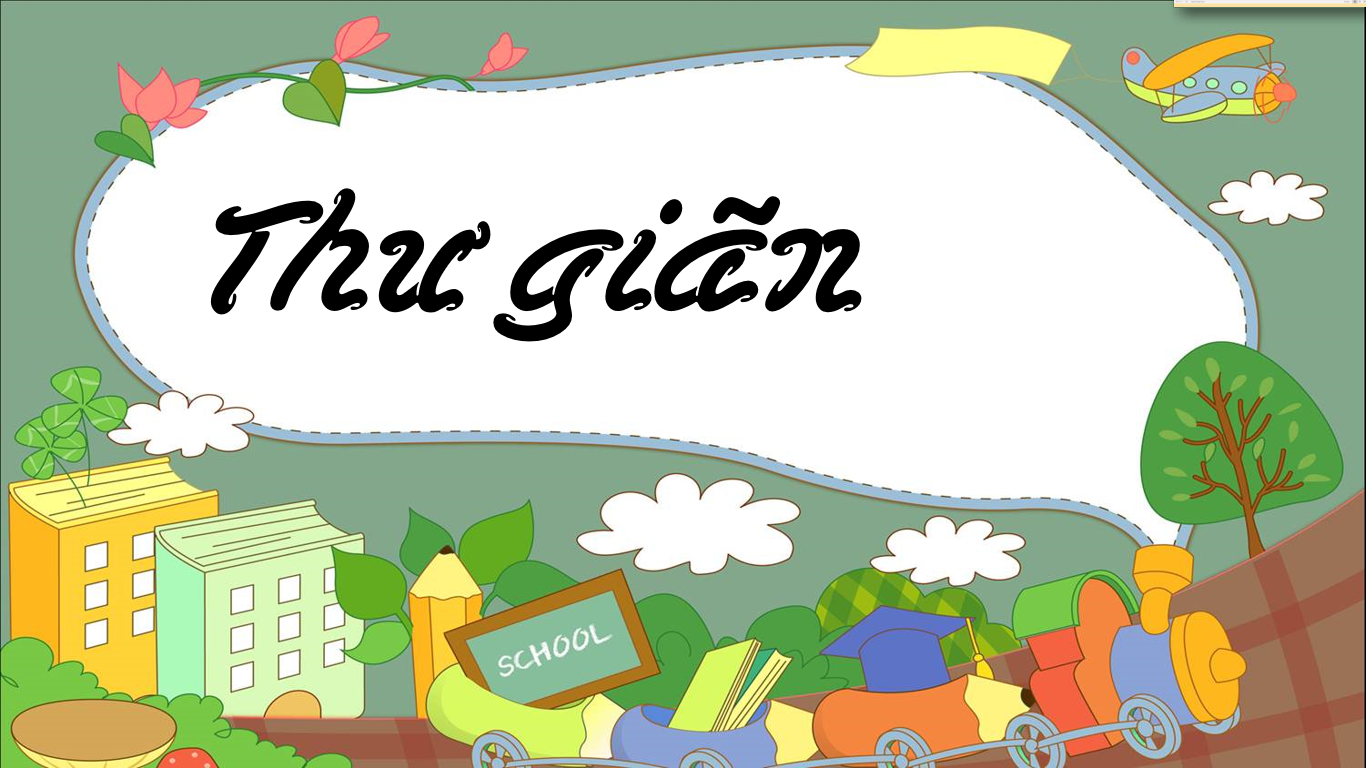 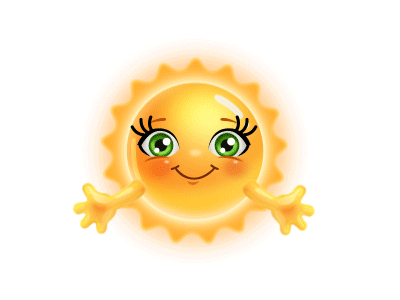 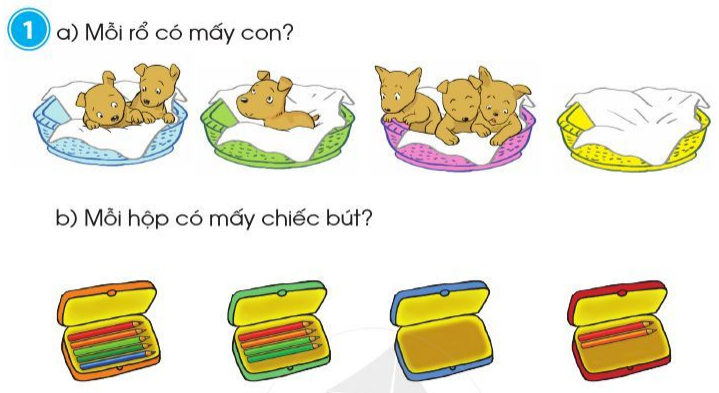 2
1
3
0
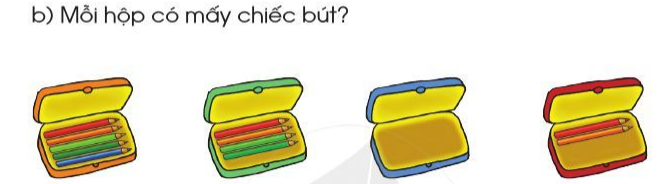 0
2
4
5
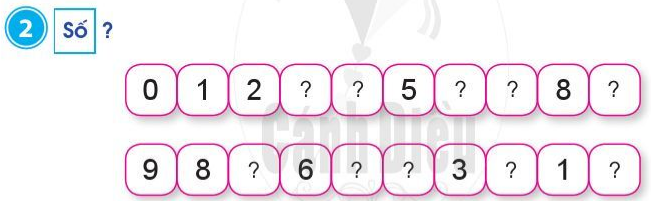 3
4
7
9
6
7
5
4
2
0
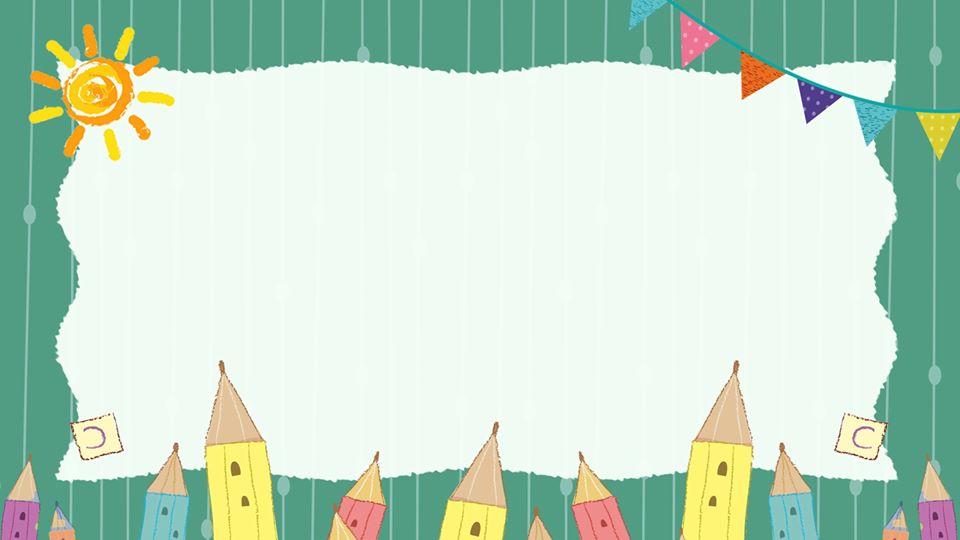 Trò chơi: ĐÔI MẮT TINH ANH
Hãy tìm số 0 trong đồ vật sau:
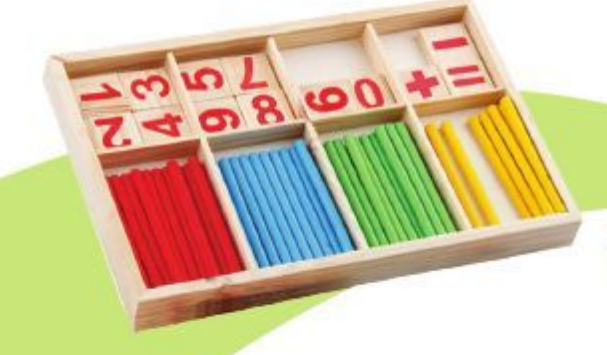 Tìm số 0 trên đồ vật sau:
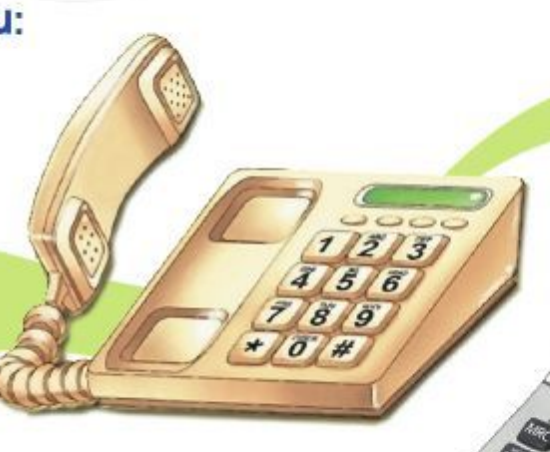 Tìm số 0 trên đồ vật sau:
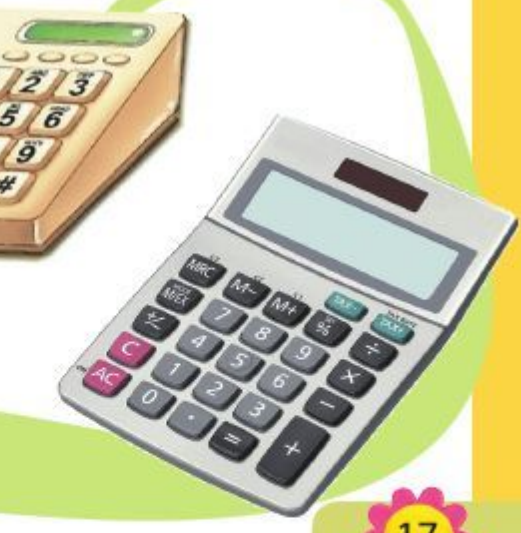 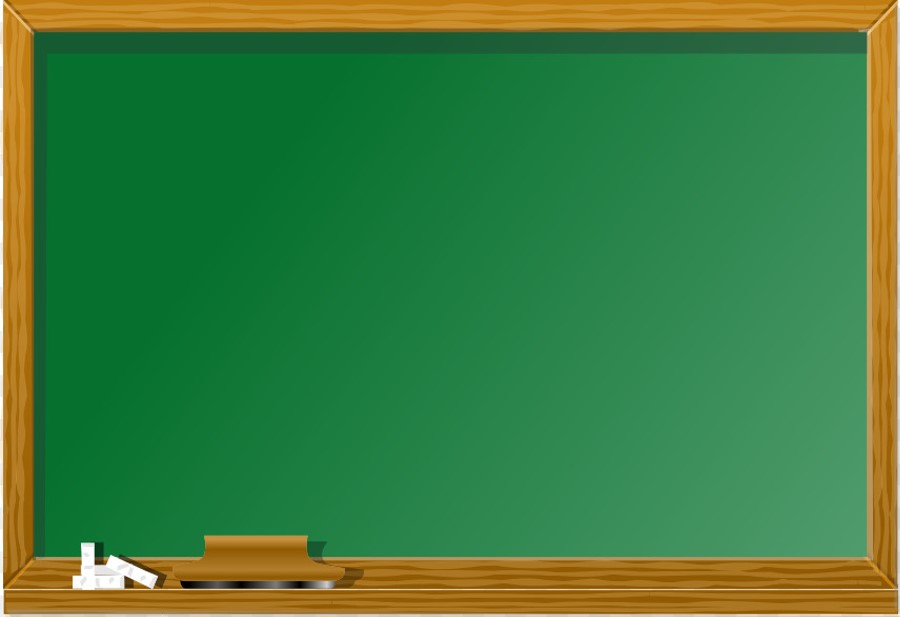 Dặn dò
- Chuẩn bị bài sau: Số 10